What’s it helping the user to do?                                                                      Name
Organisation
Nav     Nav
Immaculate Heart College
Art department rules
Rule 1
Find a place you trust and then try trusting it for a while
Rule 2
General duties of a student: pull everything out of your teacher. Pull everything out of your fellow students.
Rule 3
General duties of a teacher: pull everything out of your students.
Rule 4
Consider everything an experiment

Read more
Open all
Just three
Clarity
Focus
Purpose
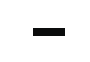 What can’t be changed?
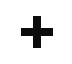 Remember to update trello
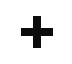 What’s it helping the user to do?                                                                      Name
Organisation
Nav     Nav
Nav
Nav
Nav
Nav
Will it rain tomorrow?

Yes
Yes
Yes
Continue
Dear colleague,

Here’s a text box
Date
20
03
2020
Service name
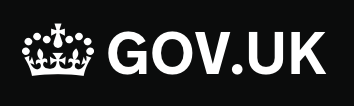 Check your ...
Use this service to...
Start now
Before you start
Have these 3 things ready:
Thing 1
Thing 2
Thing 3